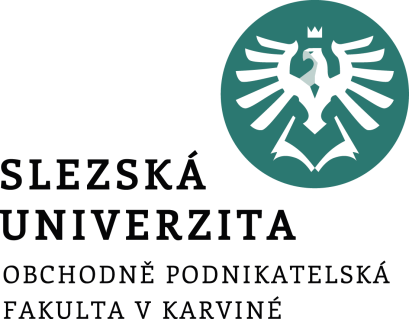 9. Seminář
Seminární práce
 
Zpracování: 3. Oblast CSR (sociální, environmentální, ekonomická), 4. Harmonogram realizace
Ing. Pavel Adámek, Ph.D.
adamek@opf.slu.cz
Katedra podnikové ekonomiky a managementu
Vypracování části seminární práce:
3. Projekt může pokrývat všechny oblasti CSR (sociální, environmentální,   ekonomickou) nebo může být koncentrován pouze na určitý pilíř, dle zaměření si přizpůsobte i oblast. 
Vymezit v projektu oblast aktivit firmy/organizace k sociálnímu pilíři (jaké aktivity plánujete realizovat, jak budou měřeny, vyhodnocovány, jsou nákladově přijatelné?)
Vymezit v projektu oblast aktivit firmy/organizace k environmentálnímu pilíři (jaké aktivity jsou využívány, plánovány využívat, jak jsou měřeny, vyhodnocovány, jsou nákladově přijatelné?)
Vymezit v projektu oblast aktivit firmy/organizace k ekonomickému pilíři (jaké aktivity jsou využívány, plánovány využívat, jak jsou měřeny, vyhodnocovány, jsou nákladově přijatelné?)

4. Harmonogram realizace
Stanovení si časového rámce přípravy, plánu, realizace i vyhodnocení projektu. Nastavení a rozvrhnutí jednotlivých fází projektu a jejich časovou náročnost.